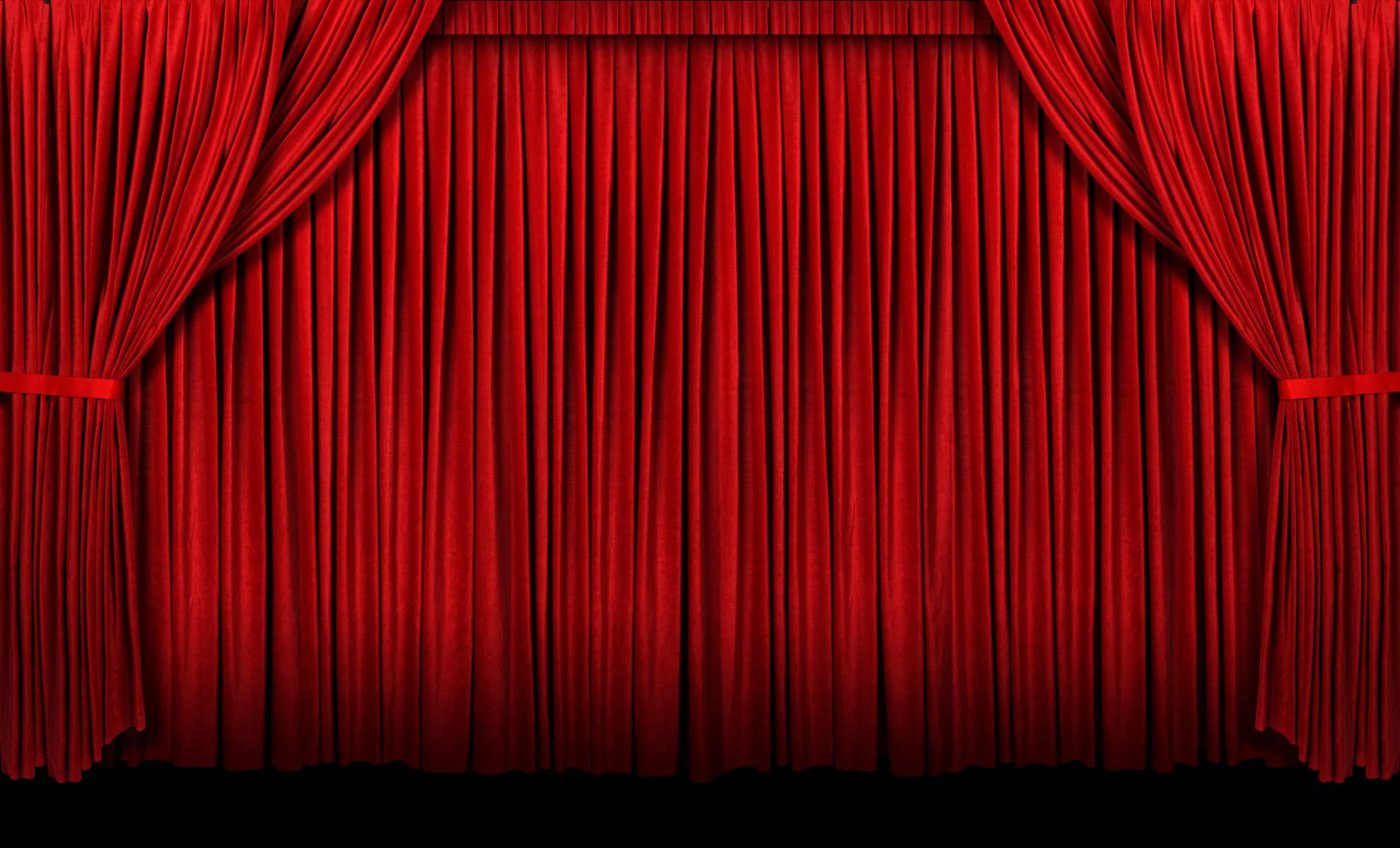 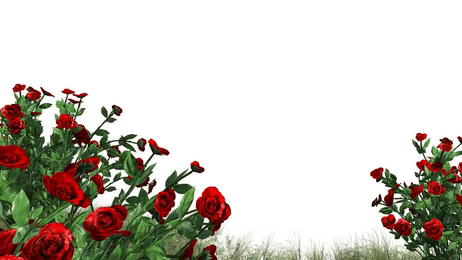 Welcome
Identity
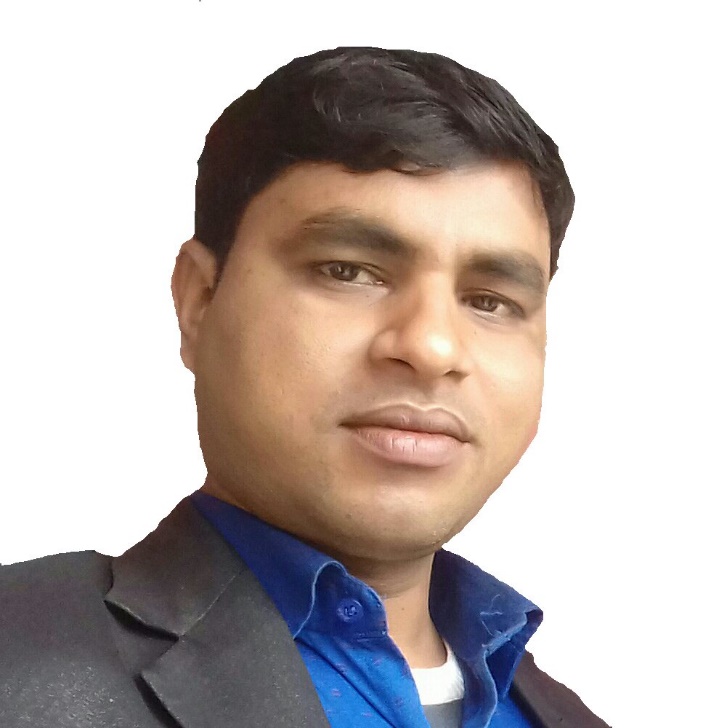 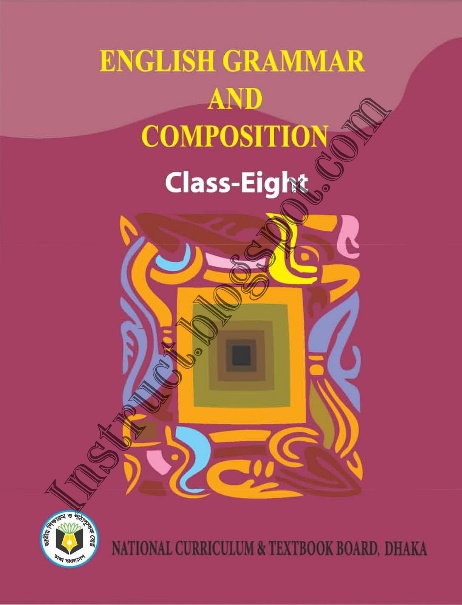 Class- Eight
MD. NOOR E ALAM SIDDIKI
Asstt. Teacher
NAGESWARI KERAMOTIA M.L HIGH SCHOOL.
Mobile- 01716962418
Email- nooralam.na35@gmail.com
Title-    Sentence
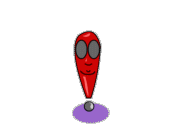 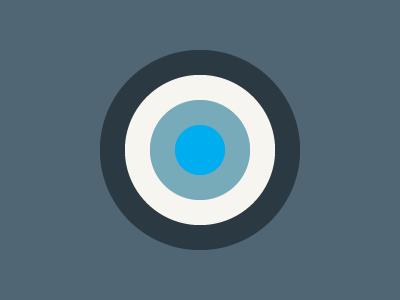 Assertive
Exclamatory
Which sentence ends with this mark?
Which sentence ends with this mark?
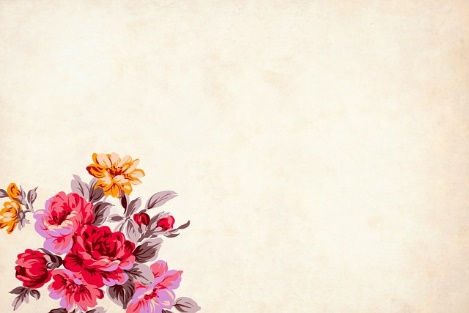 Todays lesson title is…
Exclamatory 
to 
Assertive
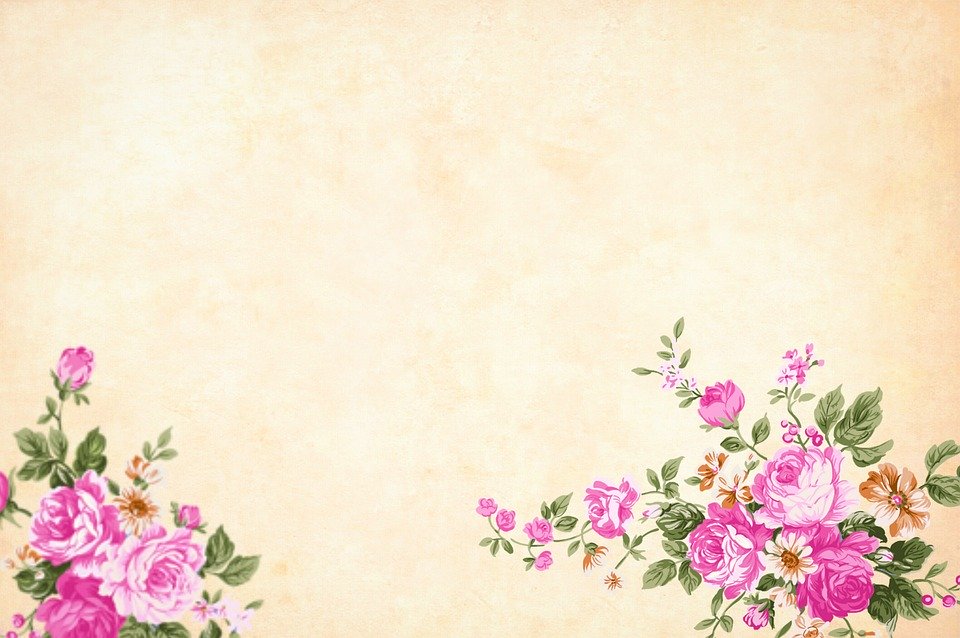 Learning outcome
After studied the lesson, students will be able to…
tell about exclamatory sentence.
express feelings of mind.
tell  how to transfer exclamatory to assertive.
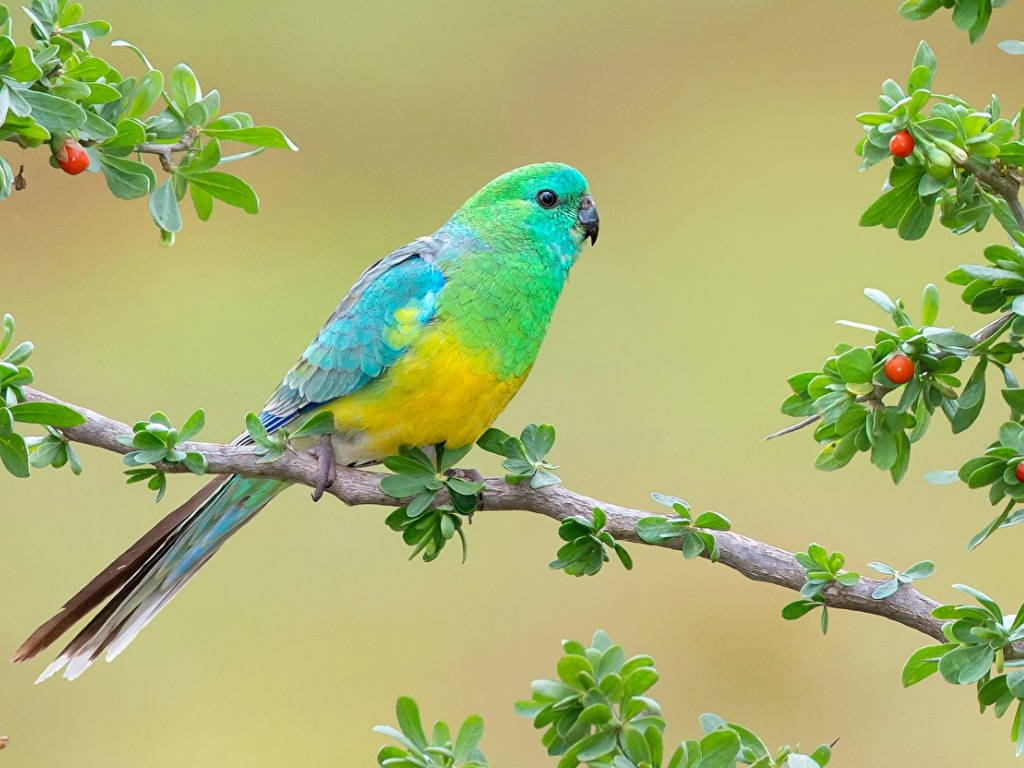 What a fine bird it is!
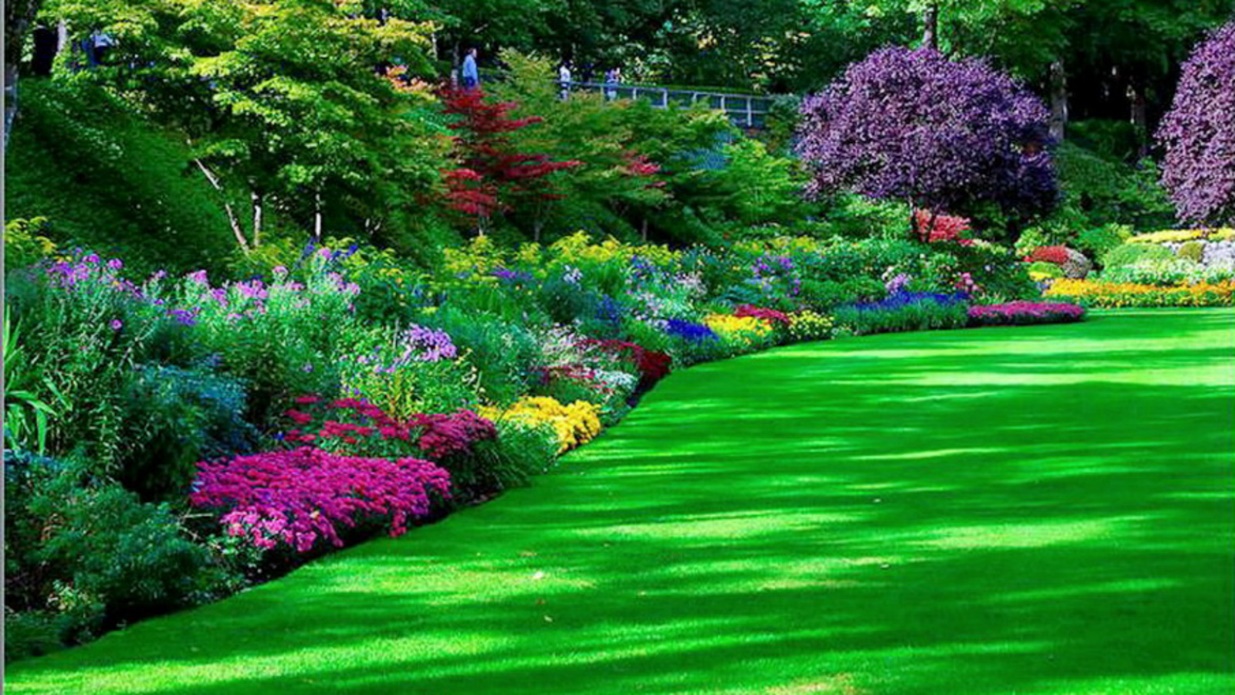 How beautiful the garden is!
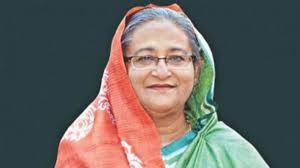 If I were a prime minister!
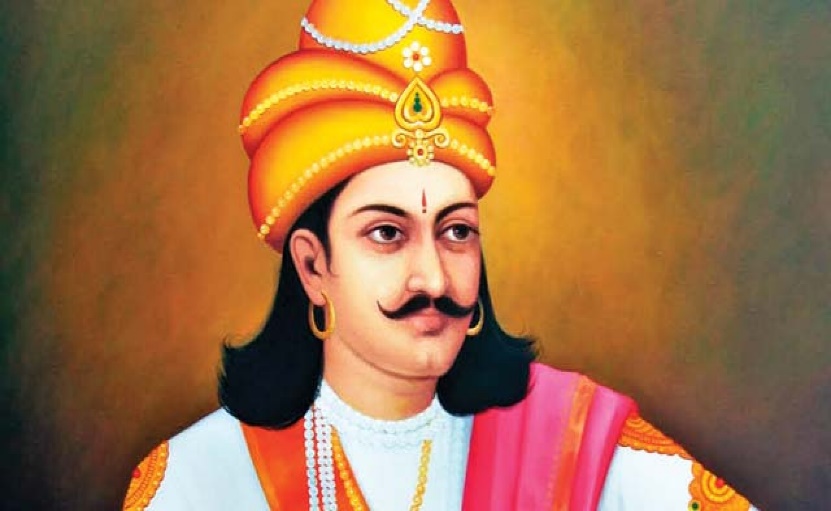 Had I been a King!
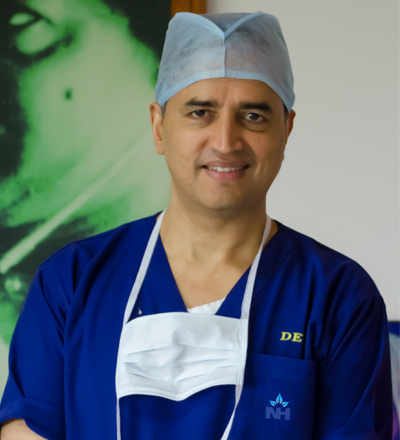 Would that I could be a doctor!
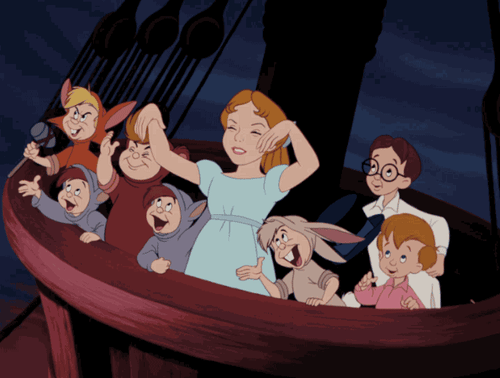 Hurrah! We have won the game.
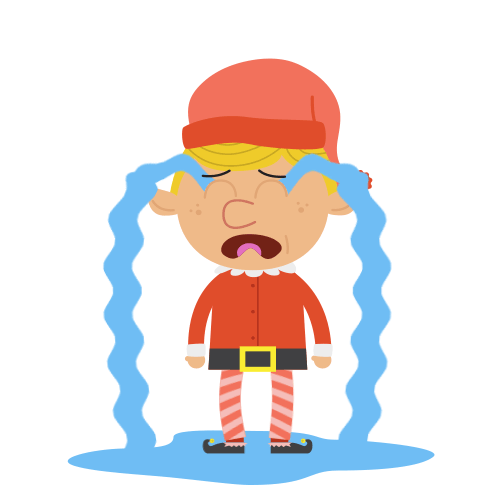 Alas! He is dead.
Time : 10 minutes
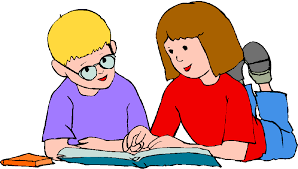 Pair work
Make five exclamatory sentence
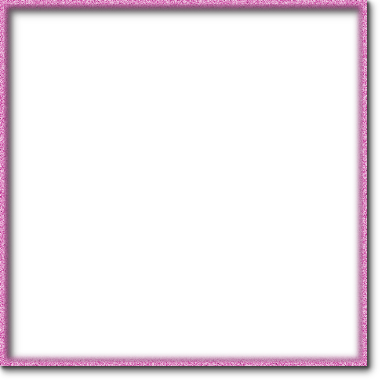 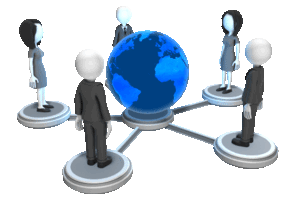 Time : 10 minutes
Group- A
Make five exclamatory sentence using ‘ what/How’
Group- B
Make five exclamatory sentence using ‘ If/ would that/had’
Group- C
Make five exclamatory sentence using ‘ alas/ hurrah/ Bravo/ fie’
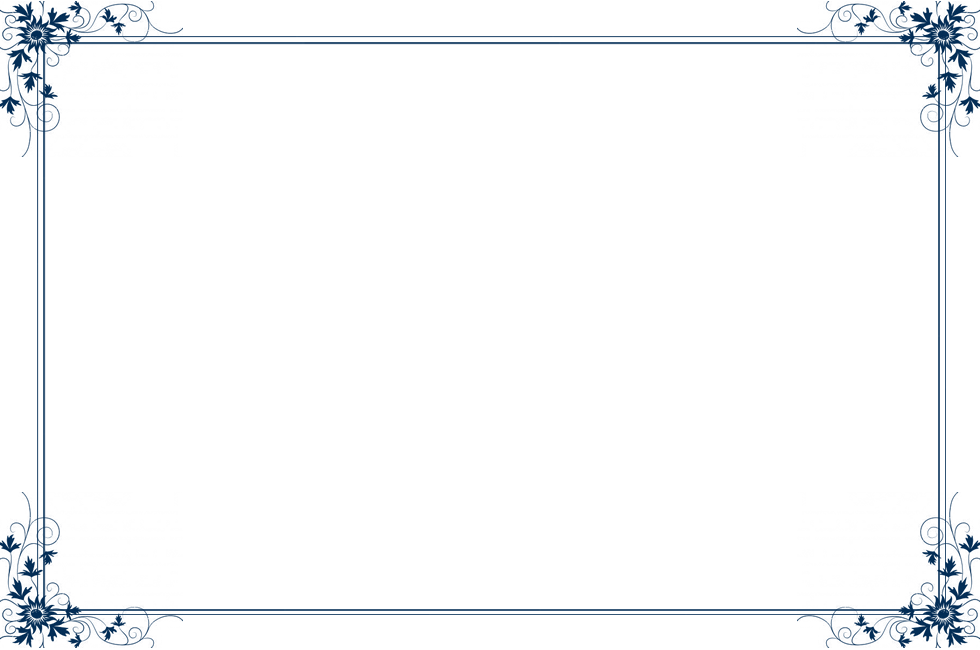 What
a
What
a
fine bird
it
is
fine bird
it
is
!
very
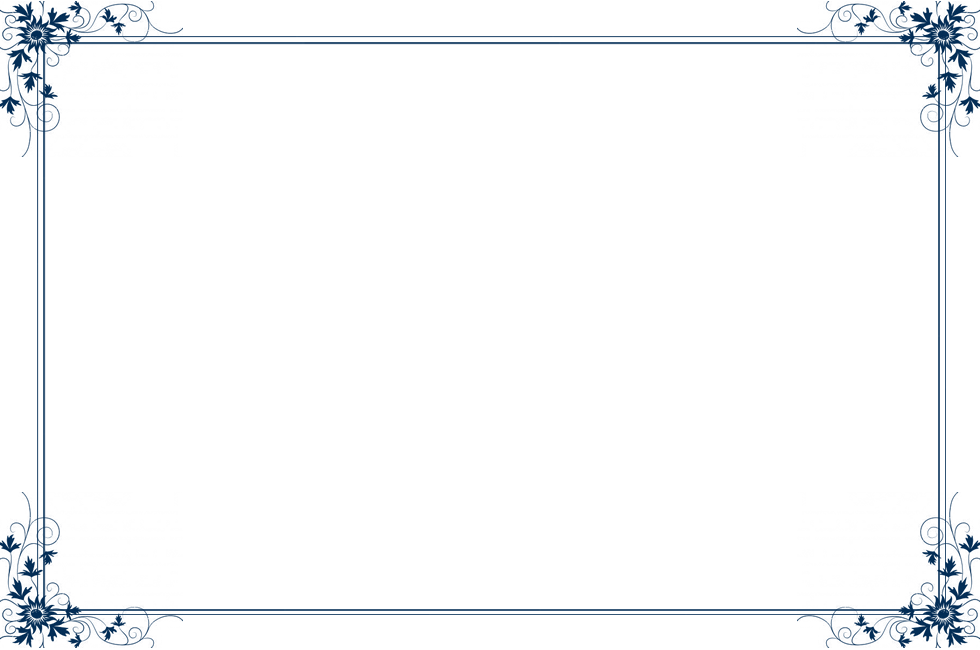 To make An Exclamatory sentence into assertive sentence which starts with ‘what/How’ we have to follow the structure…
Subject+ verb+ a + very/great + Ex
What
a
big river
The Padma
is
!
The Padma
is
a
very
big river.
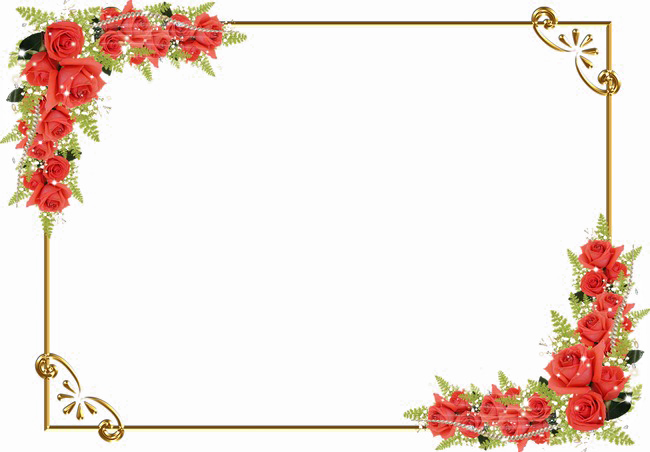 Look at the following sentences…
If I were a king!
I wish I were a king.
Would that I could be a prime minster!
I wish I could be a prime minster.
To make An Exclamatory sentence into assertive sentence which starts with ‘If/Would that/Had’ we have to use subject+wish instead of those words…
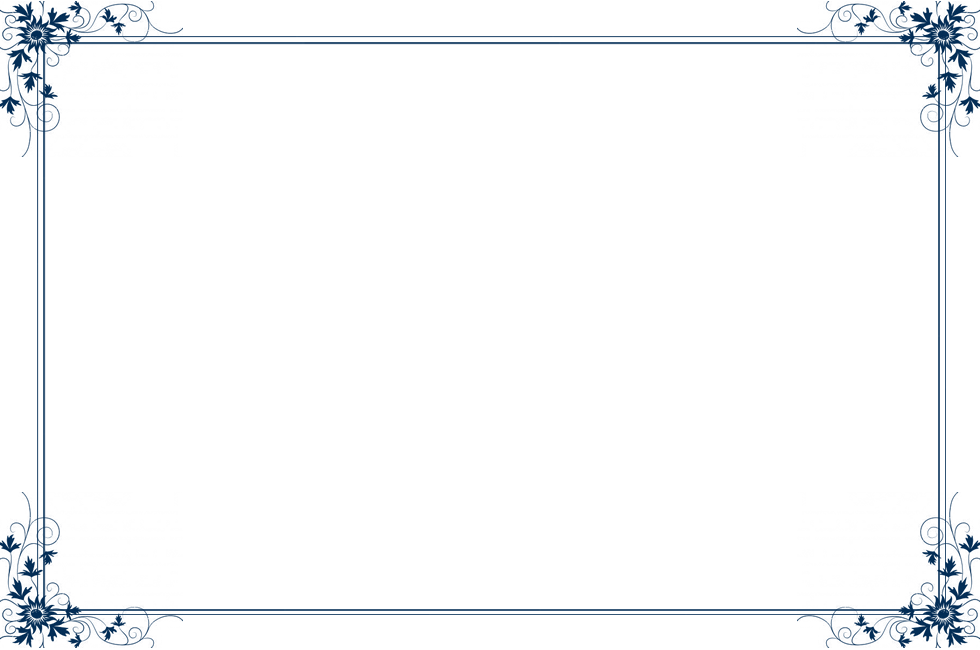 Look at the following sentences
Alas! I am undone.
It is a matter of sorrow that I am undone.
Hurrah! We have won.
It is a matter of joy that we have won.
Fie! You are a liar.
It is a matter of shame that you are a liar.
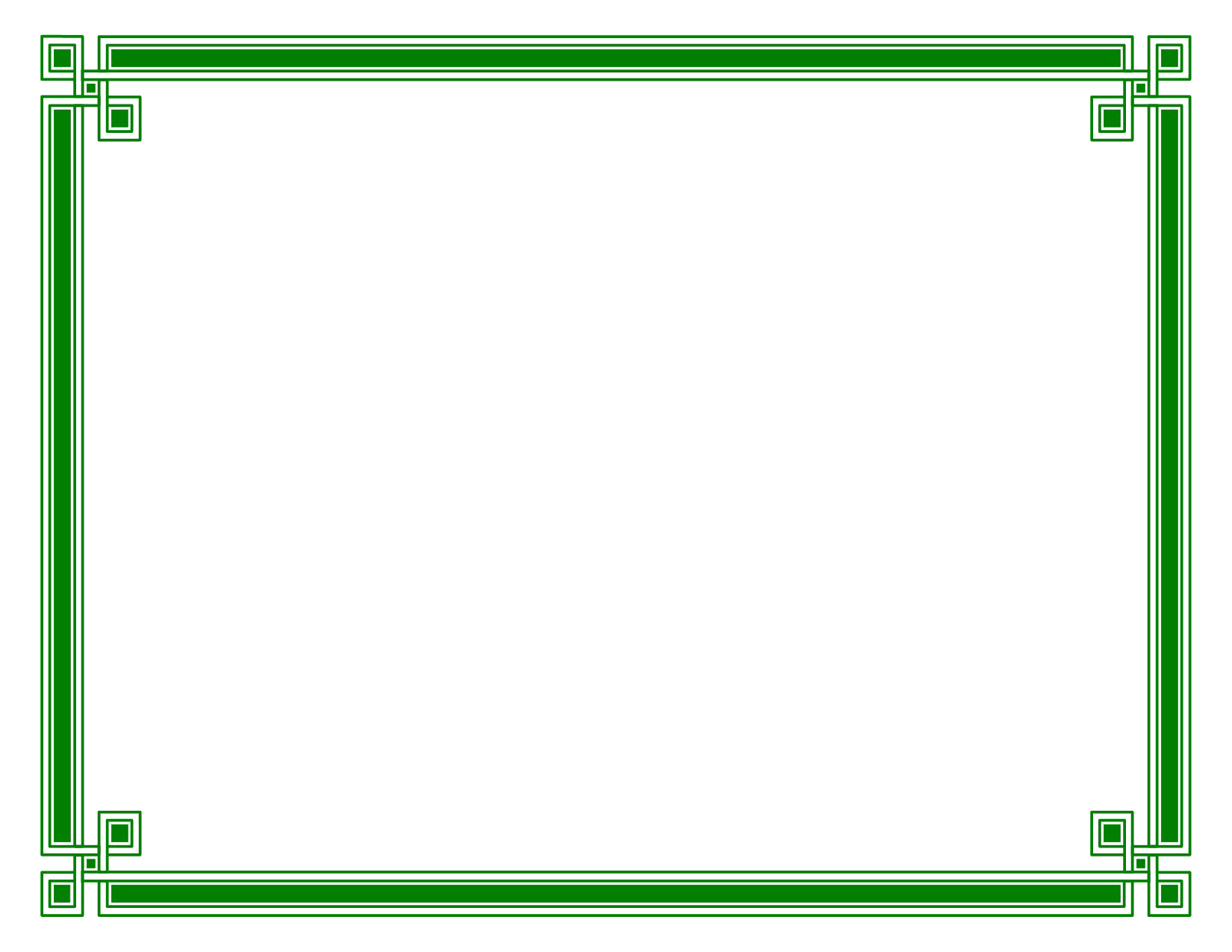 To make An Exclamatory sentence into assertive sentence which starts with ‘alas/Hurrah/Bravo/Fie’ we have to use following words instead of those words…
Alas
It is matter of sorrow that
Hurrah
It is a matter of joy that
Bravo
It is a matter of joy
Fie
It is a matter of shame that
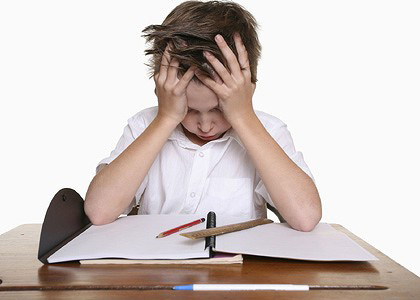 Individual work
Time : 10 minutes
Transform the following sentences into assertive…
1. How sweetly the cuckoo sings!
2. What a nice flower the rose is!
3. What a fool you are!
4. How talkative she was!
5. What a beautiful bird it is!
6. If I were a philosopher !
7. How time does fly!
8. Hurrah! We are victorious.
9. Would that I could be a child again!
10. Had I been a millionaire!
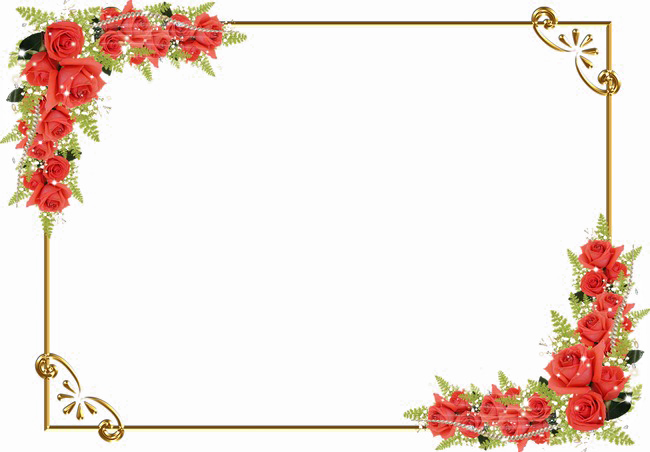 Match your answer
1. The cuckoo sings very sweetly.
2. The rose is a very nice flower.
3. You are a great fool.
4. She was very talkative.
5. It is a very beautiful bird.
6. I wish I were a philosopher.
7. Time flies very fast.
8. It is a matter of joy that We are victorious.
9. I wish I could be a child again.
10. I wish I had been a millionaire.
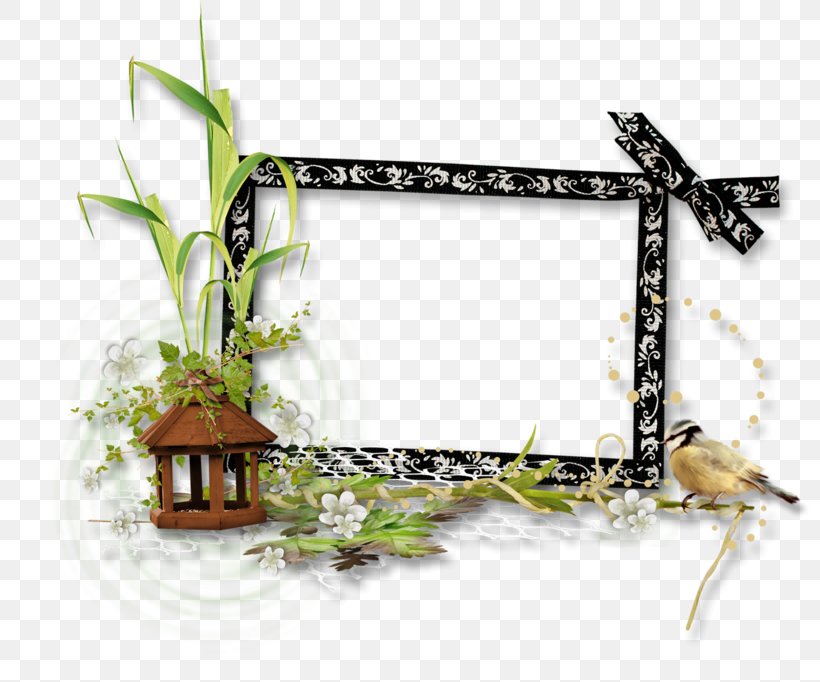 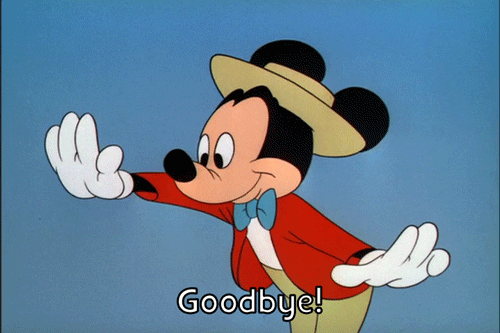